Майский праздник -День ПобедыОтмечает вся страна.Надевают наши дедыБоевые ордена.Их с утра зовёт дорогаНа торжественный парад.И задумчиво с порогаВслед им бабушки глядят.
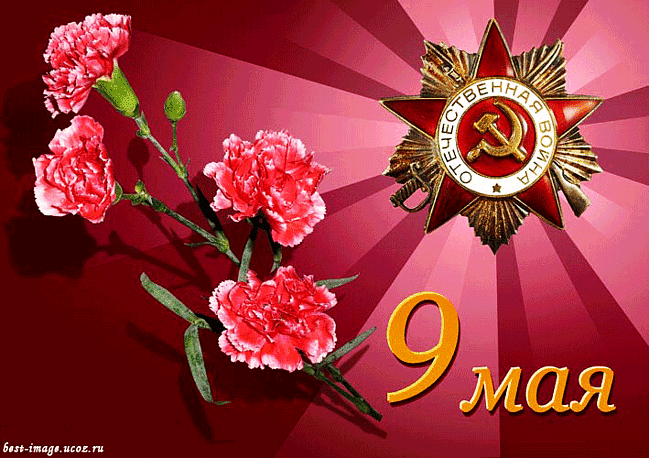 Двадцать третье февраля –Этот праздник знаем.Подскажите, а когоВсё же поздравляем?
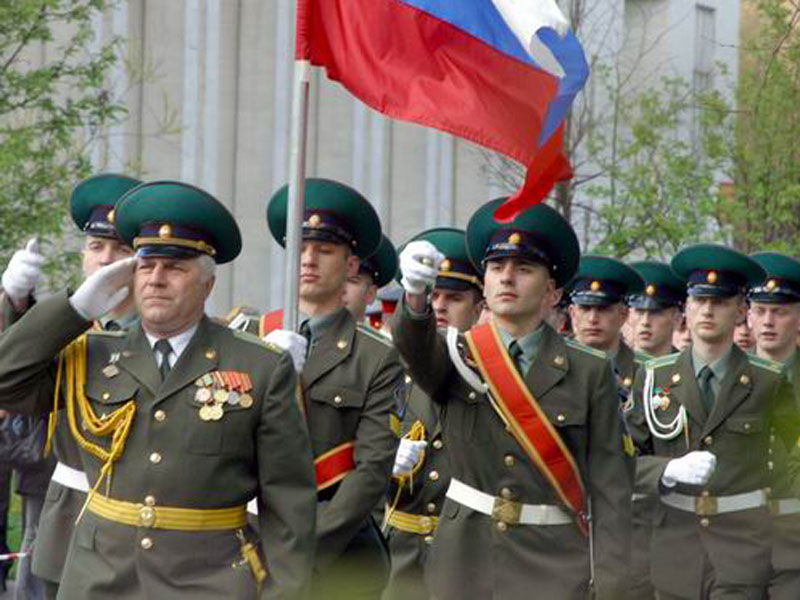 Машина эта непростая,Машина эта — боевая!Как трактор, только с «хоботком» -Всем «прикурить» даёт кругом.
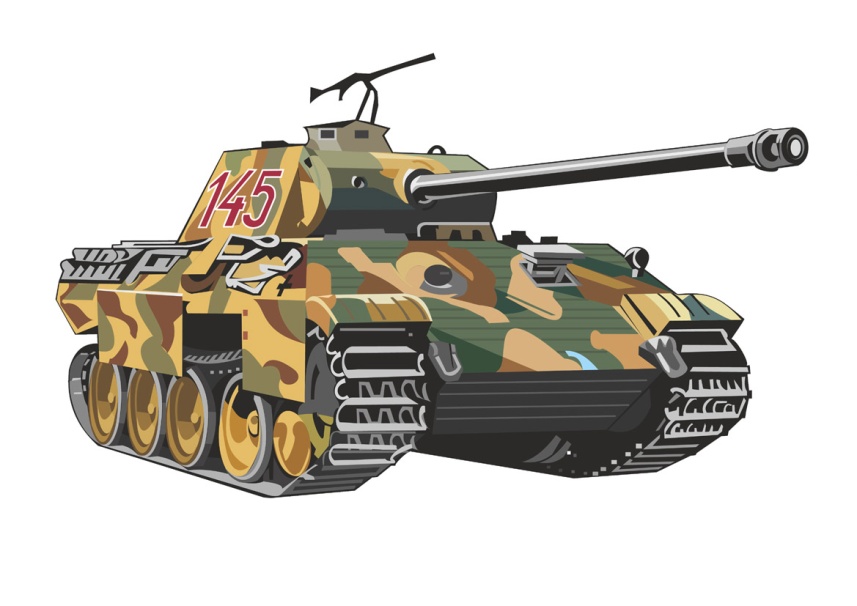 Моряком ты можешь стать,Чтоб границу охранятьИ служить не на земле,А на военном ...
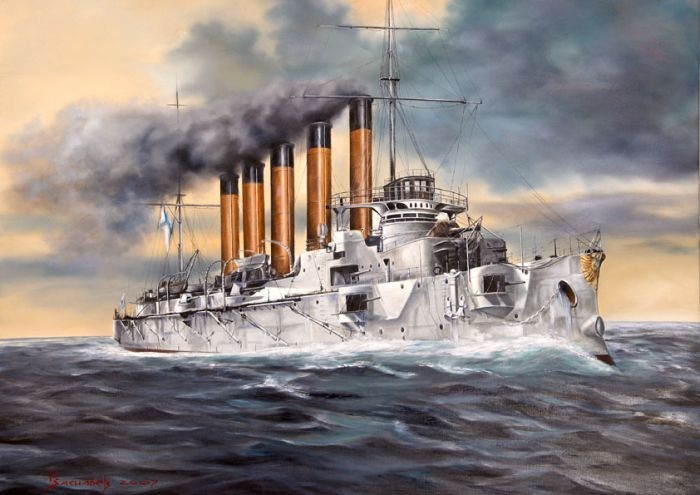 Что на плечах у военных?
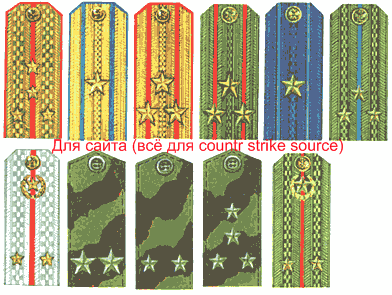 В форме ровно все стоят,И молчание хранят,Поздравляем мы отряд,Нашей Родины …
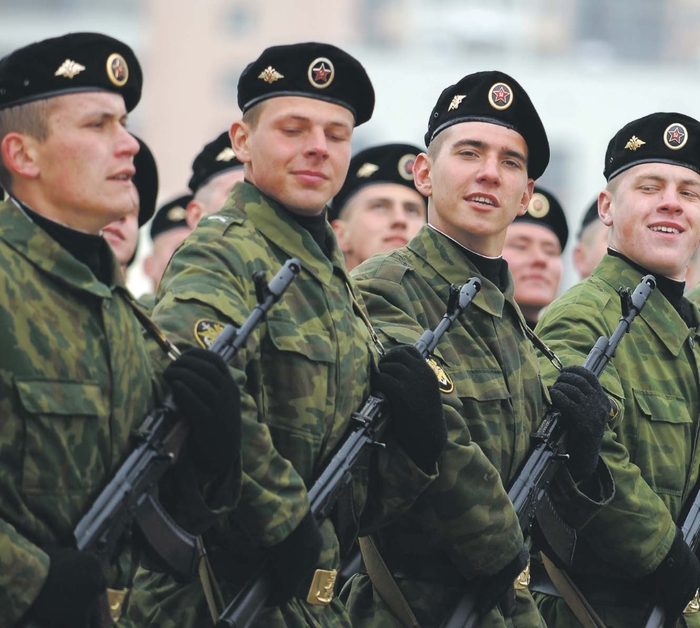 Папа маленького роста,Но красивый, как артист,Двигатель заводит просто,Значит, папочка ...
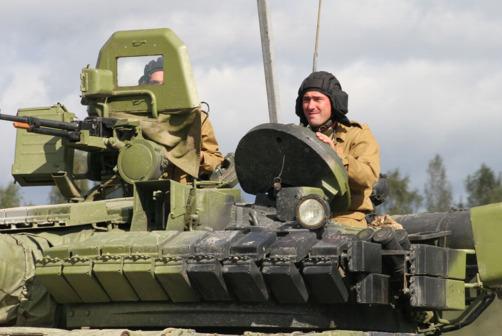 Любит он на море качку,Ходит тихо он, в раскачку,Бородой подчас зарос,Старый, доблестный…
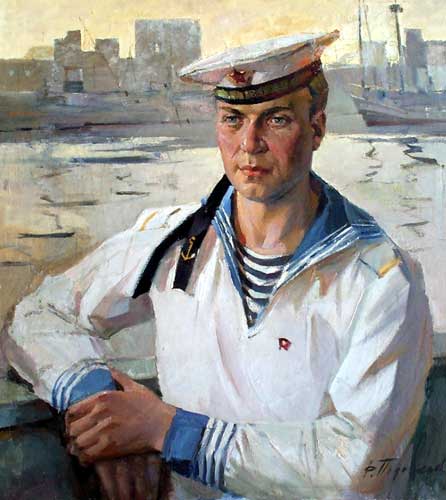 Я служу сейчас на флоте,Слух хороший у меня.Есть такой же и в пехоте -Дружим с рацией не зря!
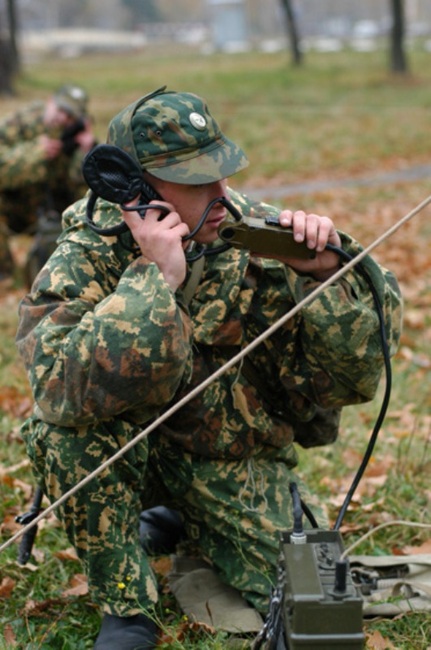 Самолёт стоит на взлёте,Я готов уж быть в полёте.Жду заветный тот приказ,Защищать, чтоб с неба вас!
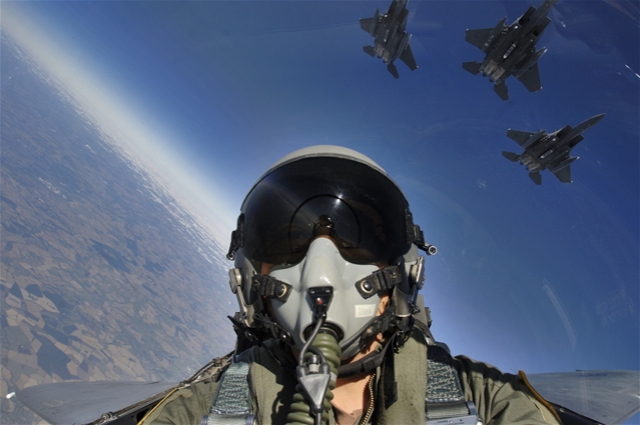 Родина дала приказ,И он сразу на Кавказ!Прыгнул ночью с парашютом -ДорогА, порой минута!
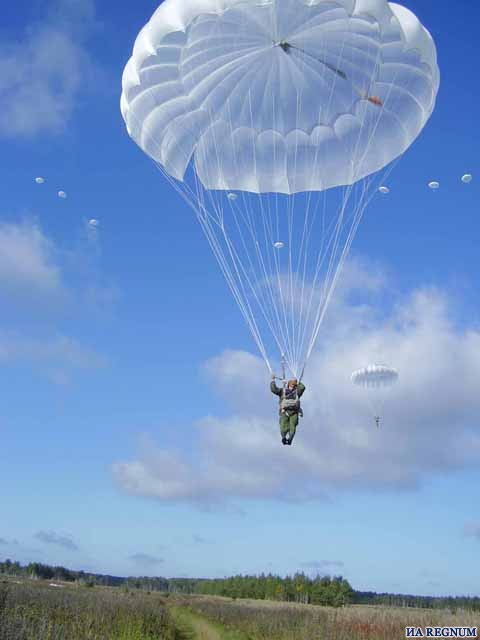 Можешь ты солдатом стать,Плавать, ездить и летать,А в строю ходить охота –Ждёт тебя, солдат, …
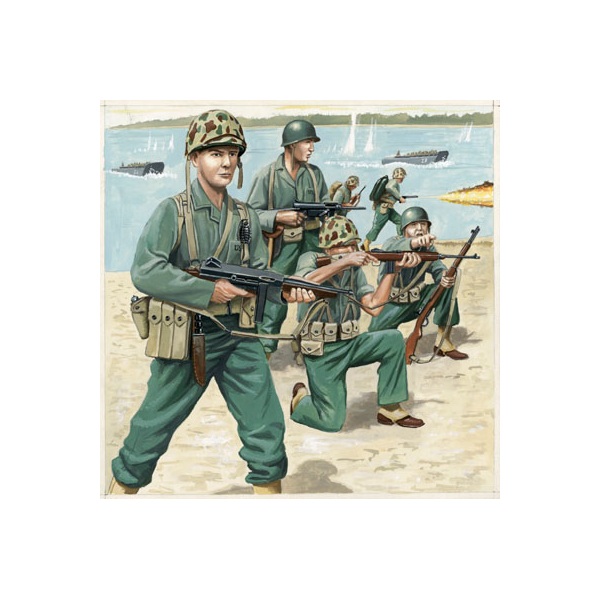 На тропе, на берегу,Преграждает путь врагу
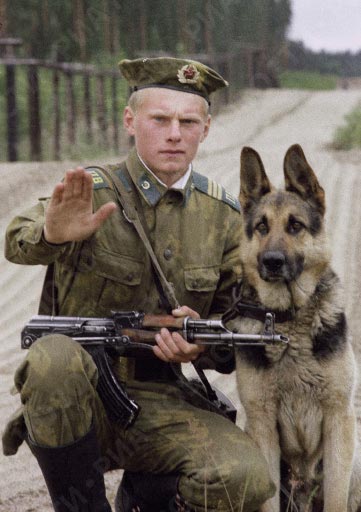 Подрасту, и вслед за братомТоже буду я солдатом,Буду помогать емуОхранять свою …
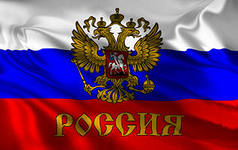 Глазами не увидишь,Руками не возьмешь,А без него в атакуНе пойдешь.
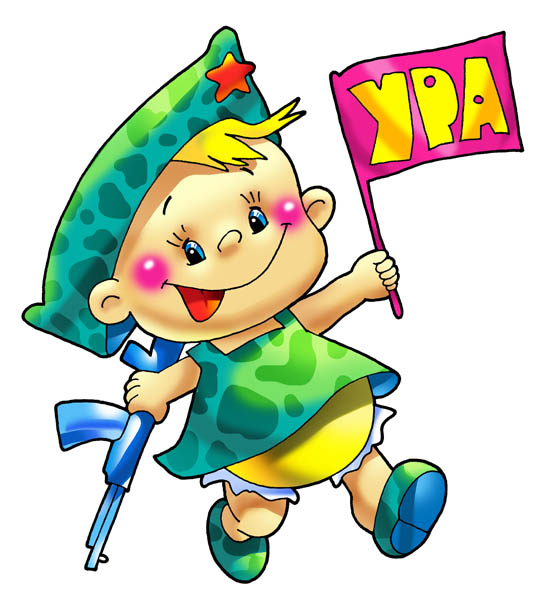 Победа!!!
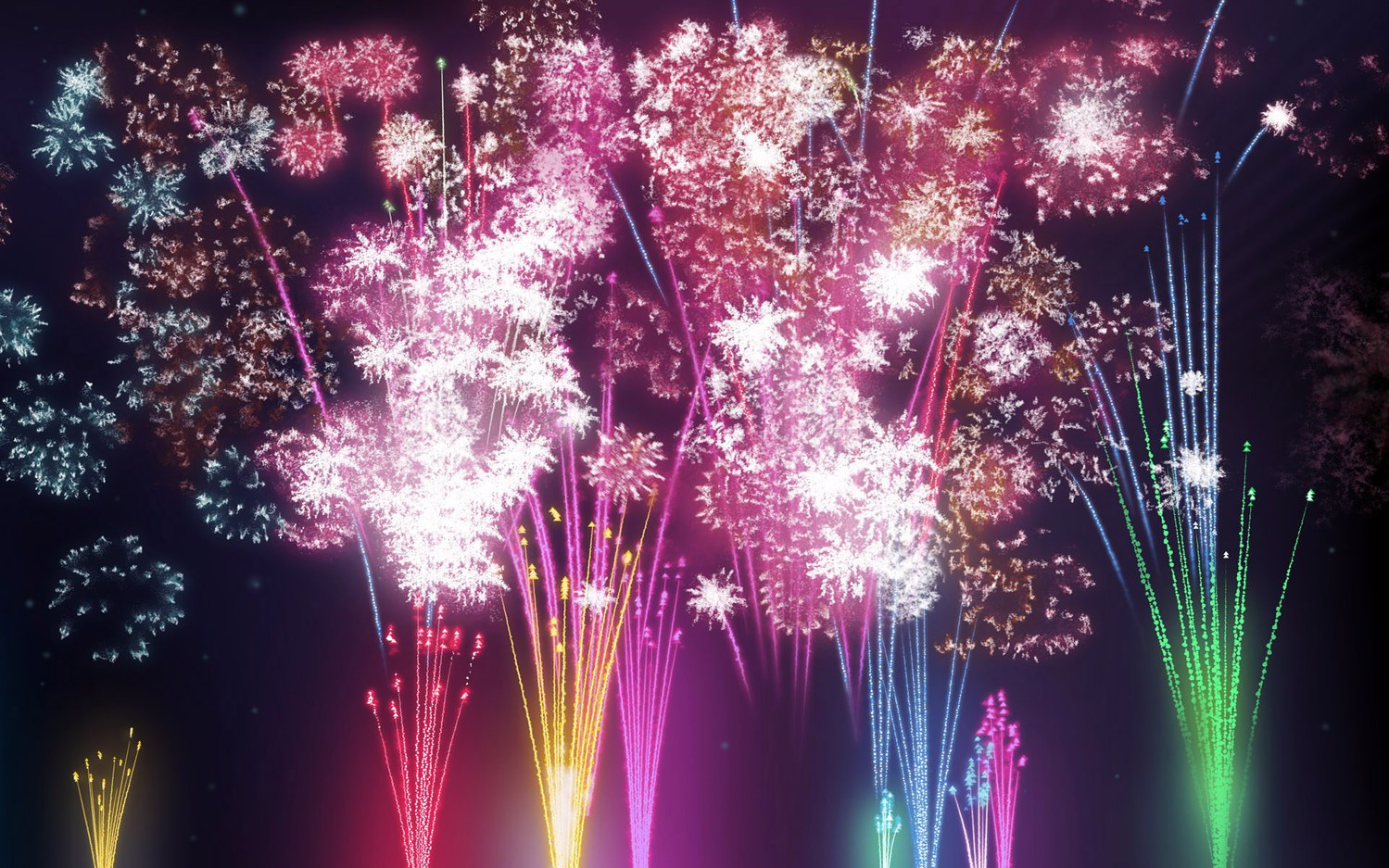